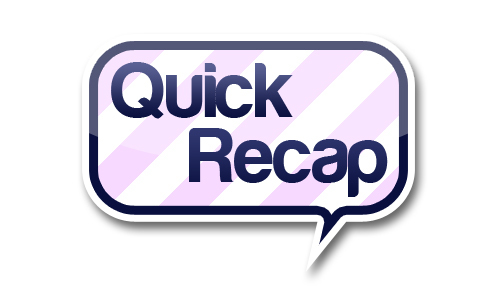 Homophones
led




lead
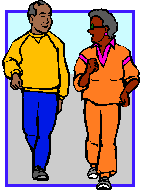 She led the way to the shops.
Led is the past tense of lead (to go somewhere).
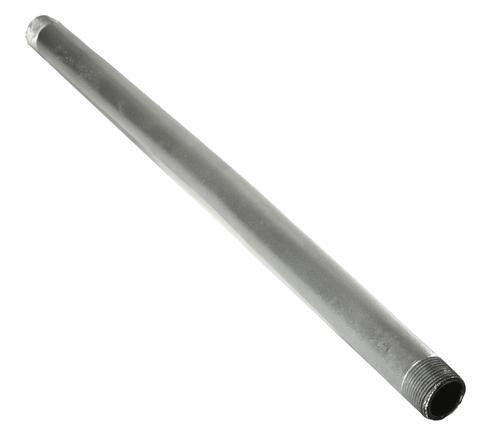 Lead is a type of metal often used in pipes.
Be careful!
‘lead’ can also mean…






…but is pronounced differently
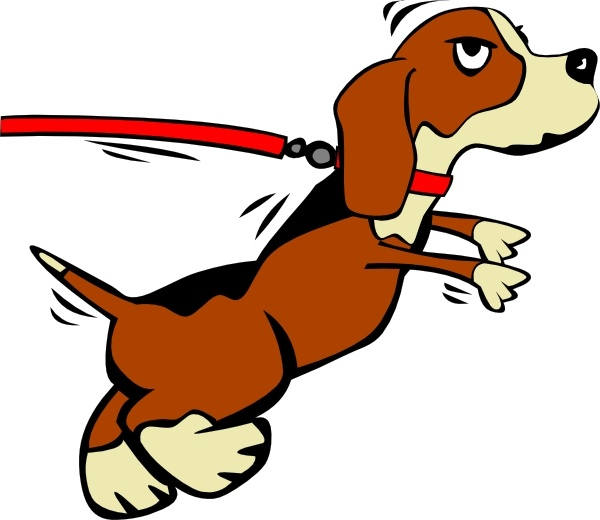 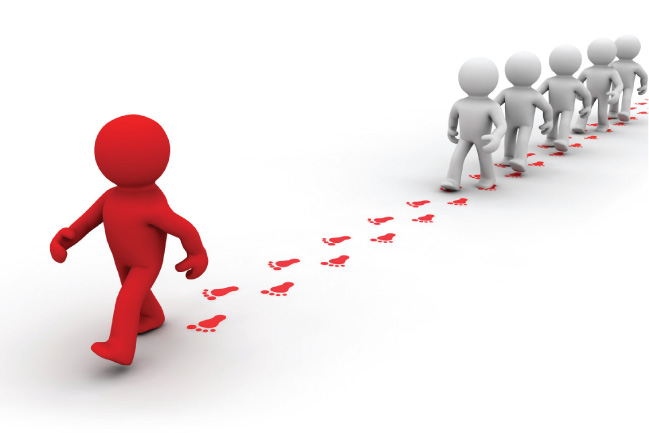 [Speaker Notes: Lead / lead the way]
Homophones
The tour guide __________ the way around the castle.
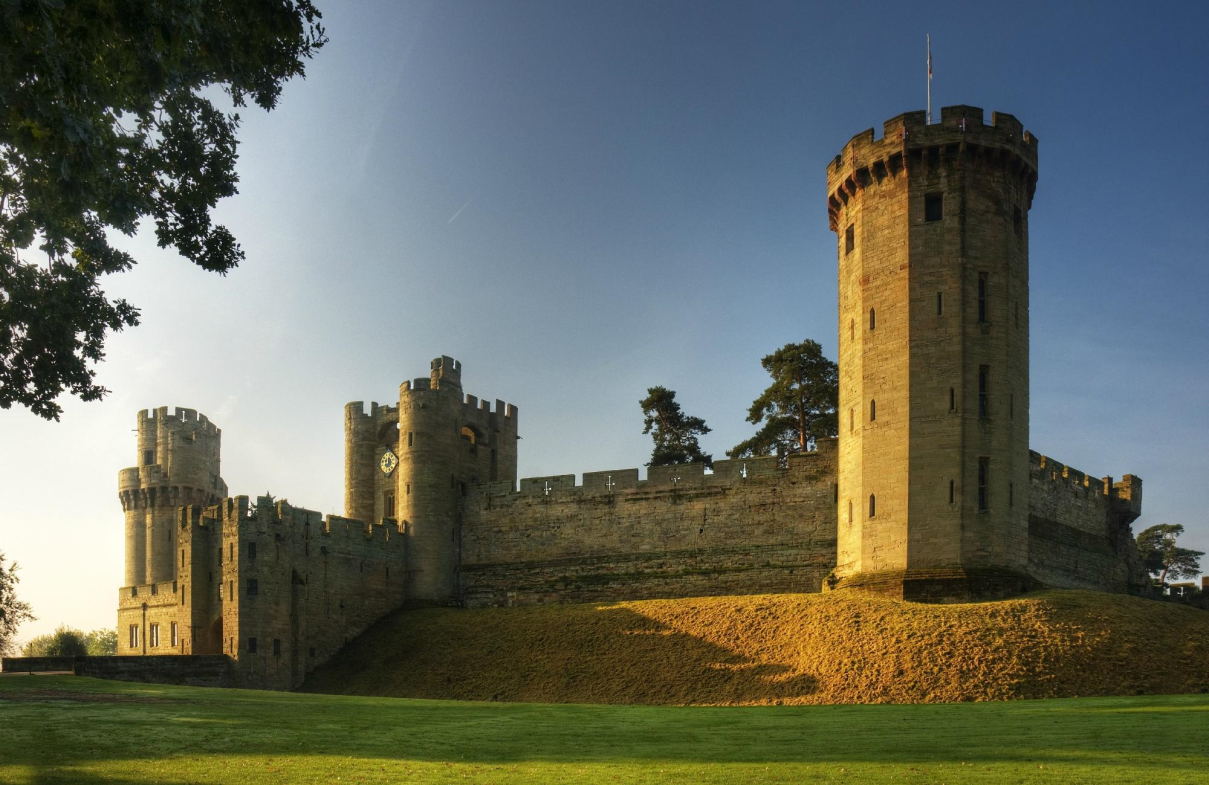 [Speaker Notes: led]
Homophones
“_________ is a very strong metal, good for building things,” the scientist said, “but it can be melted easily.”
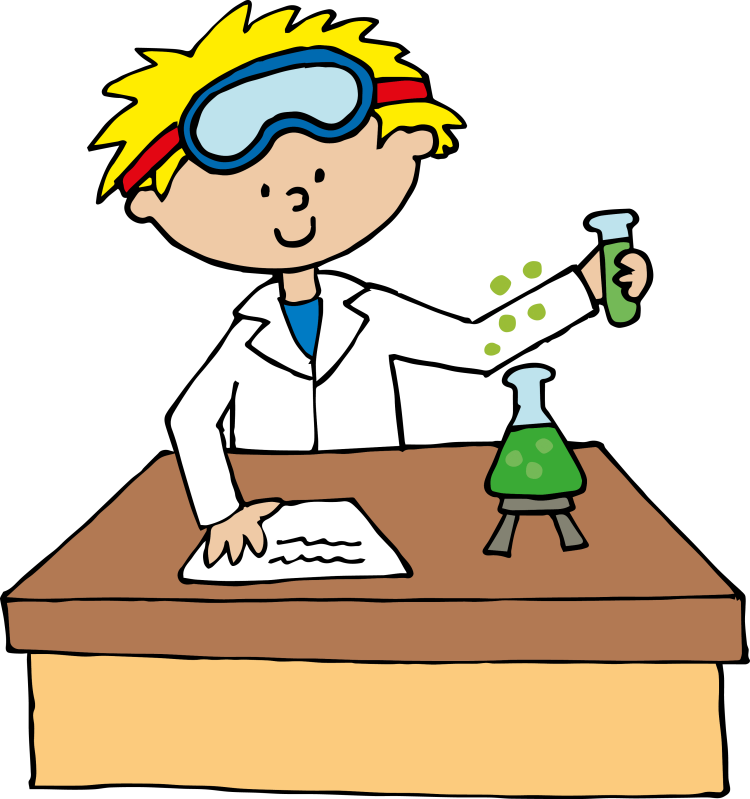 [Speaker Notes: Lead]
Homophones
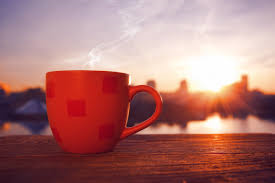 morning




mourning
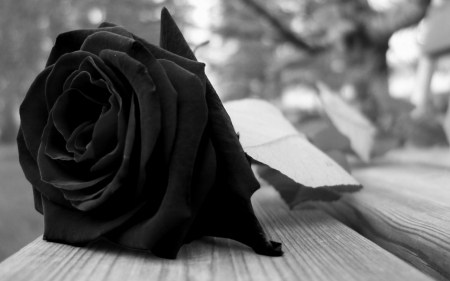 [Speaker Notes: Mourning – to grieve when someone has died. You are said ‘to be in mourning.’]
Homophones
I actually woke up quite late this _______________.
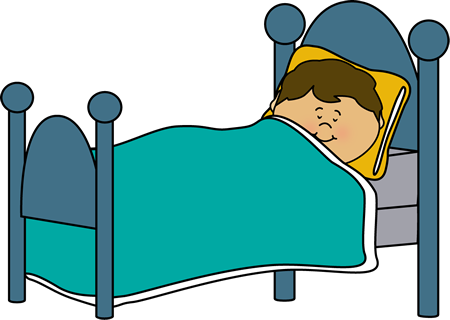 [Speaker Notes: morning]
Homophones
After her husband died, Queen Victoria was in __________ for years.
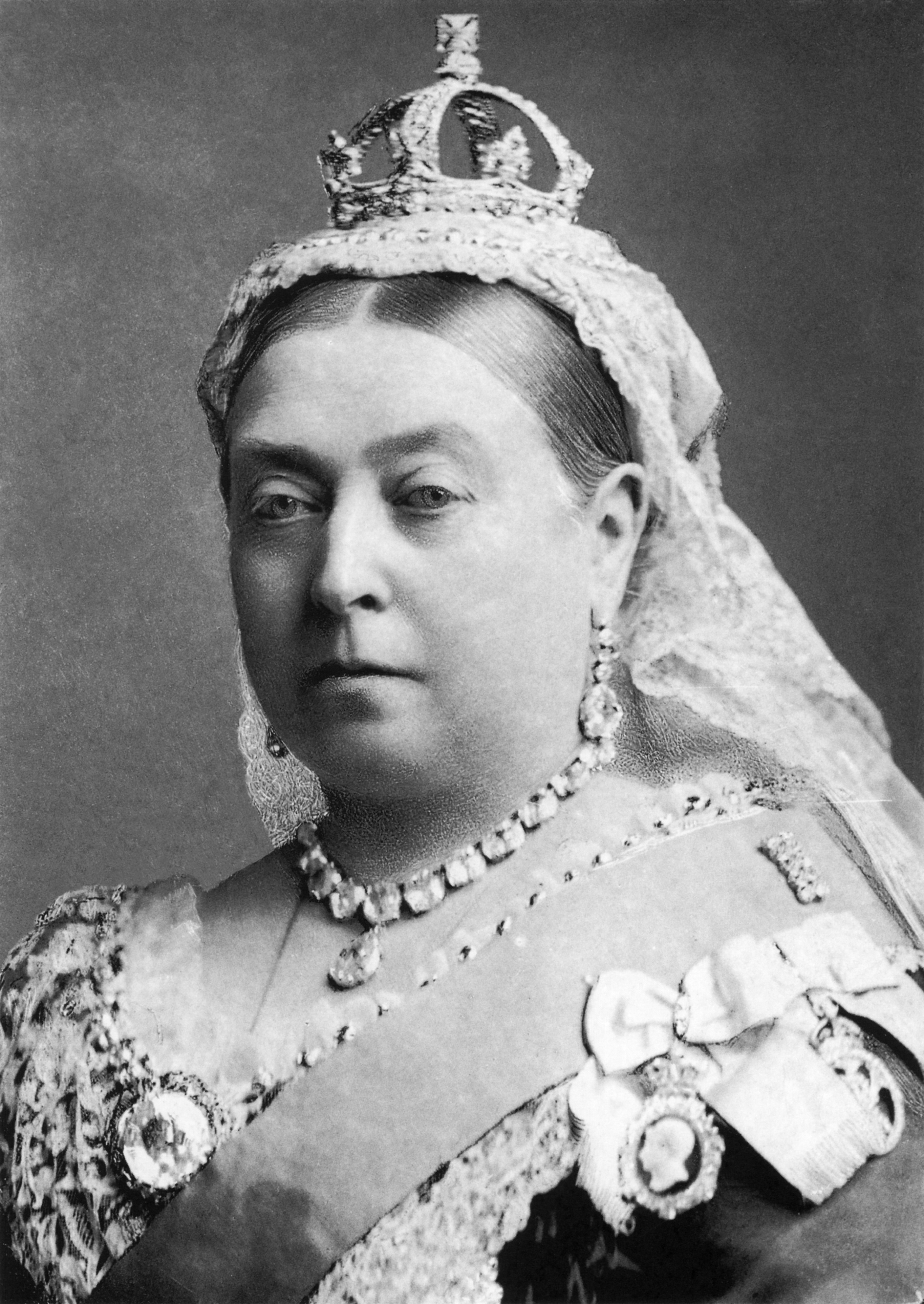 [Speaker Notes: mourning]
Homophones
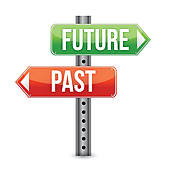 past




passed
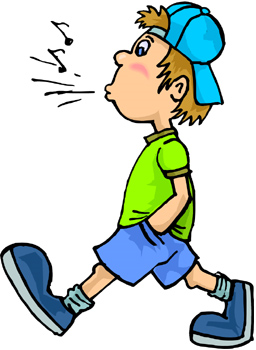 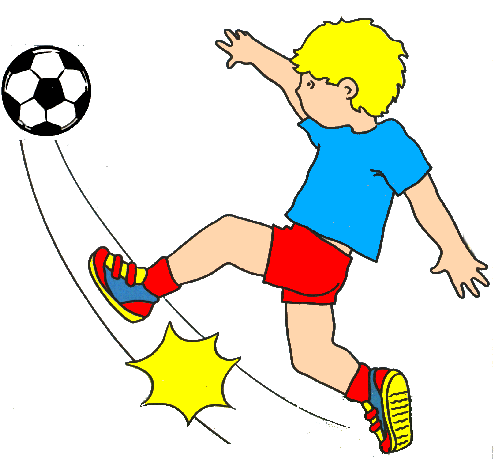 Homophones
I will not let what I did in the __________ determine what I do in the future.
[Speaker Notes: past]
Homophones
When I asked Miss. Nicholls for a pen, she ___________ it to me straight away.
[Speaker Notes: passed]
Apostrophes
An apostrophe is the same shape as a comma (,) but placed above the line (‘).

Apostrophes show two things:
That one thing belongs to another.
That some letters of a word have been left out to shorten the word.

Today, we are focusing on apostrophes to show possession.
Click on the video below or paste this link into the internet. 
https://www.youtube.com/watch?v=zNFPnVz7JB4 
This is a short video to explain how you use apostrophes for plural possession. It will also explain how this is different to singular possession and test your knowledge at the end.
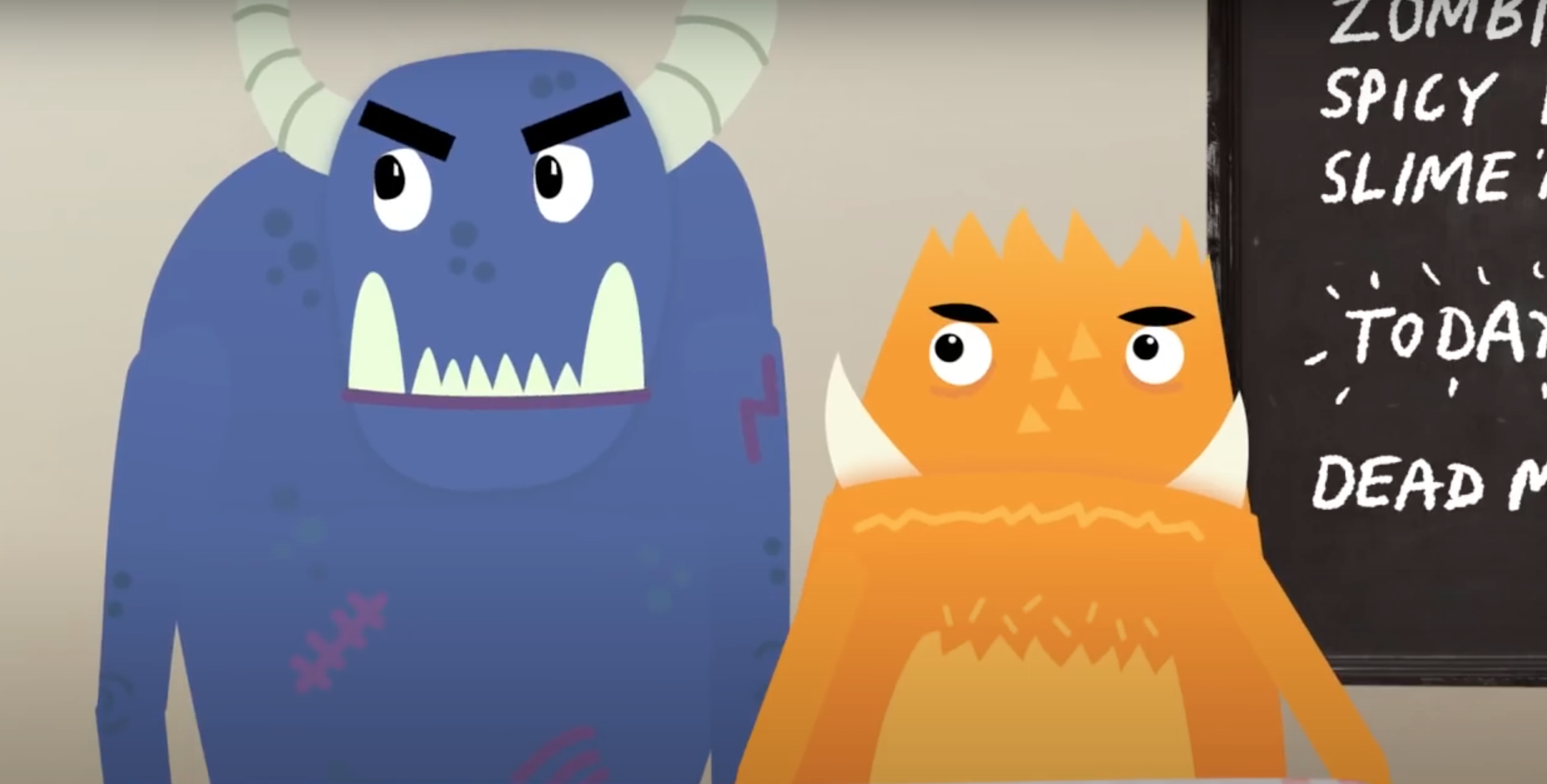 [Speaker Notes: https://www.youtube.com/watch?v=zNFPnVz7JB4]
Showing possession
Apostrophes can be used to show that something belongs to someone or something. This is called possession.

When we are talking about one thing, we call this singular.
For example, a man or a bike.

When we need to say that something belongs to something singular, we put an apostrophe and then an ‘s’ at the end of the name it belongs to.
e.g. the man’s bike.
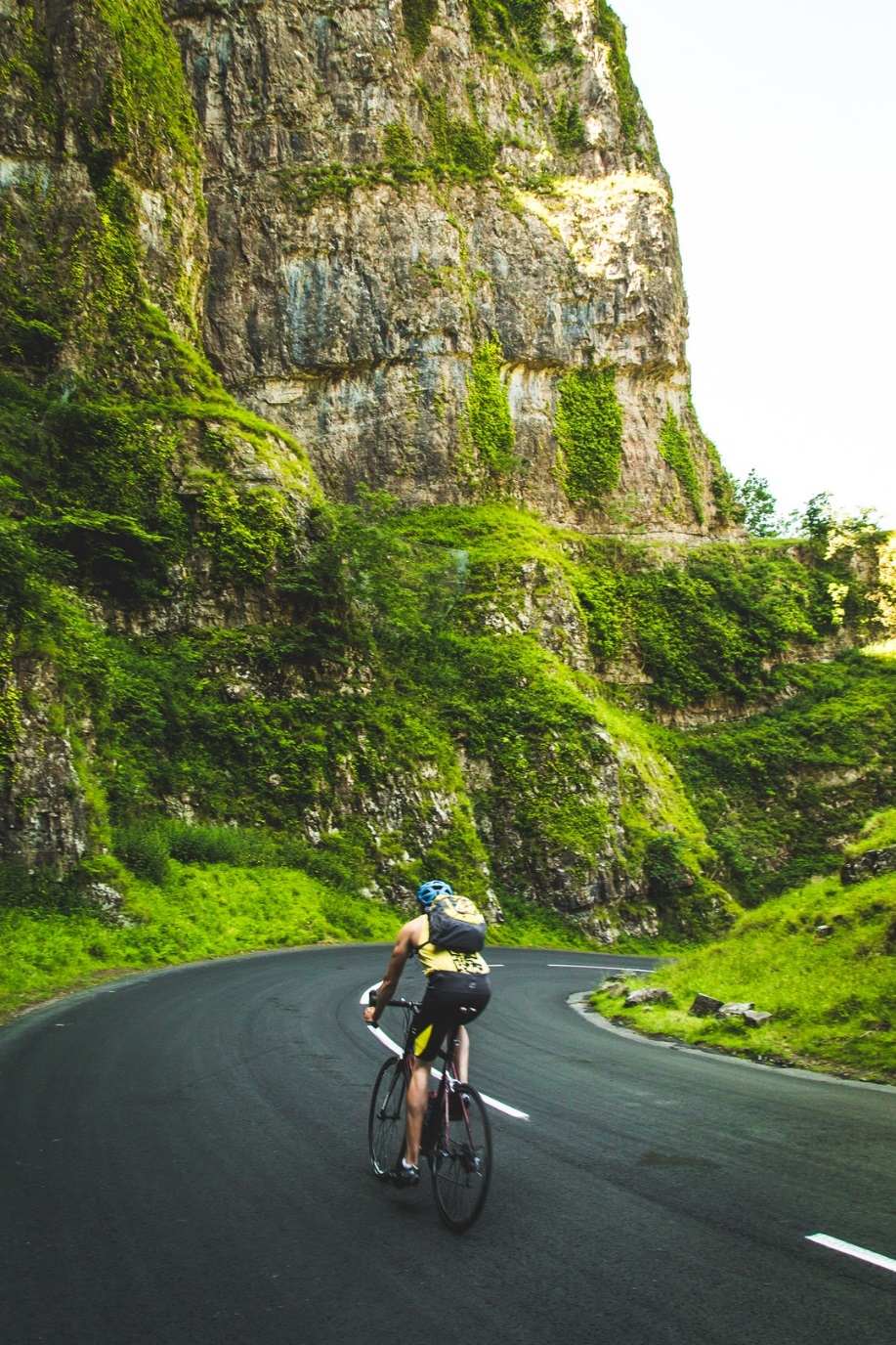 Showing possession
We also use an apostrophe and an ‘s’ to show when something belongs to a proper noun (a name that begins with a capital letter).
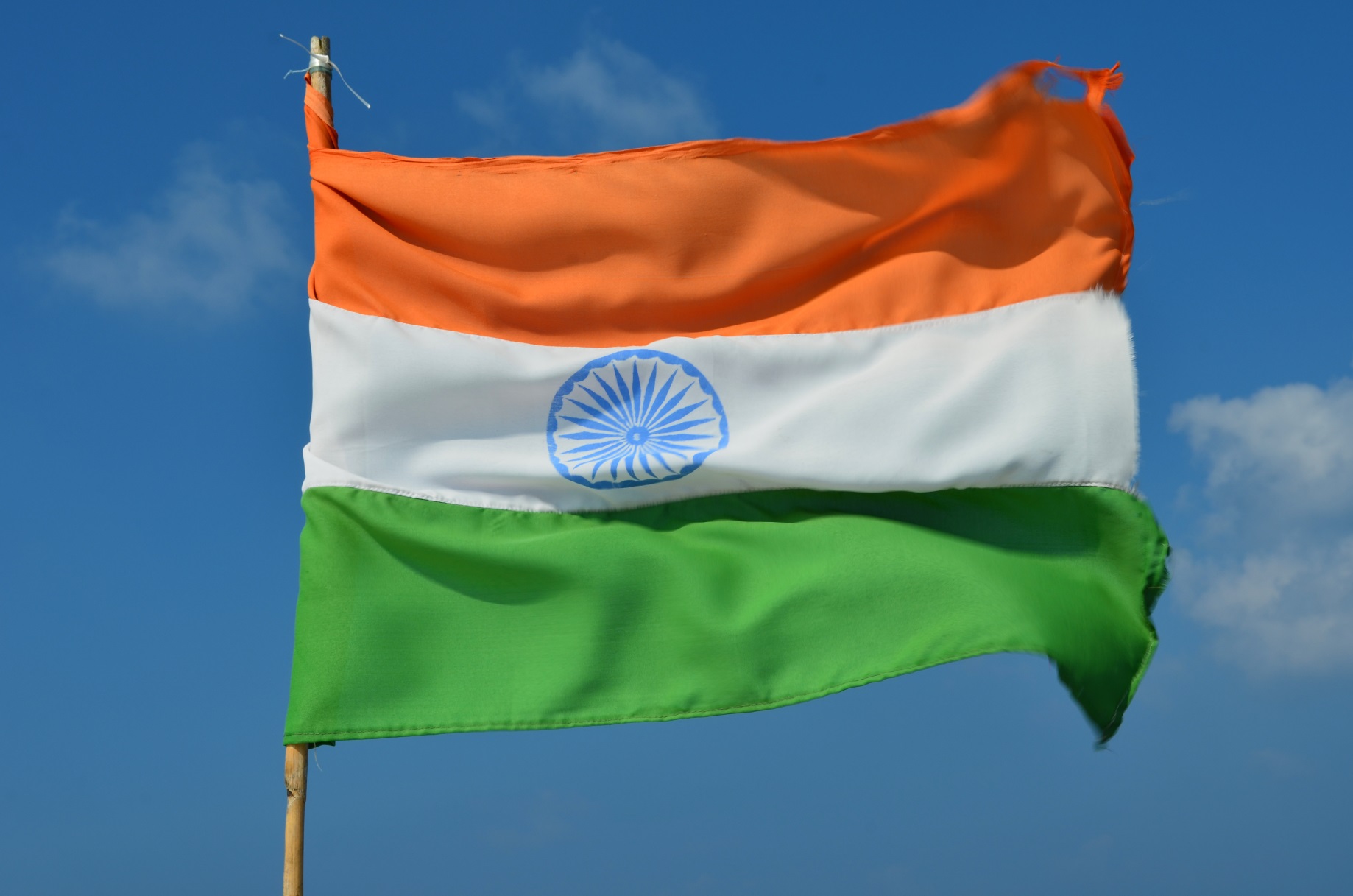 e.g. India’s national flag has three horizontal stripes on it.
Photo courtesy of Sanyam Bahga  (@flickr.com) - granted under creative commons licence - attribution
Look out for…
When you add an apostrophe to a noun, add ‘s to the end of the last word.

e.g. Buckingham Palace’s gates are painted gold and black.





Never use an apostrophe if you have already used a possessive pronoun (his, her, its).

e.g. Dave had a rabbit and its fur was white.






The only time that it’s has an apostrophe is when it is a contraction for ‘it is’ or ‘it has’.
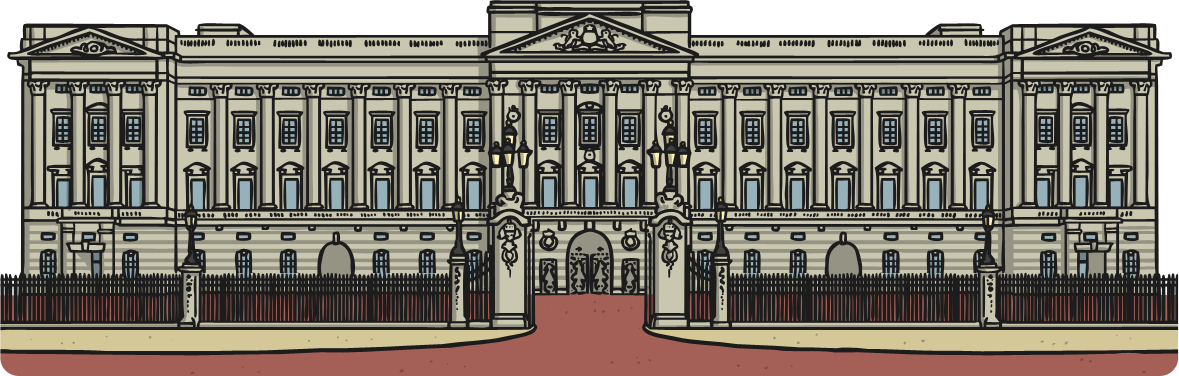 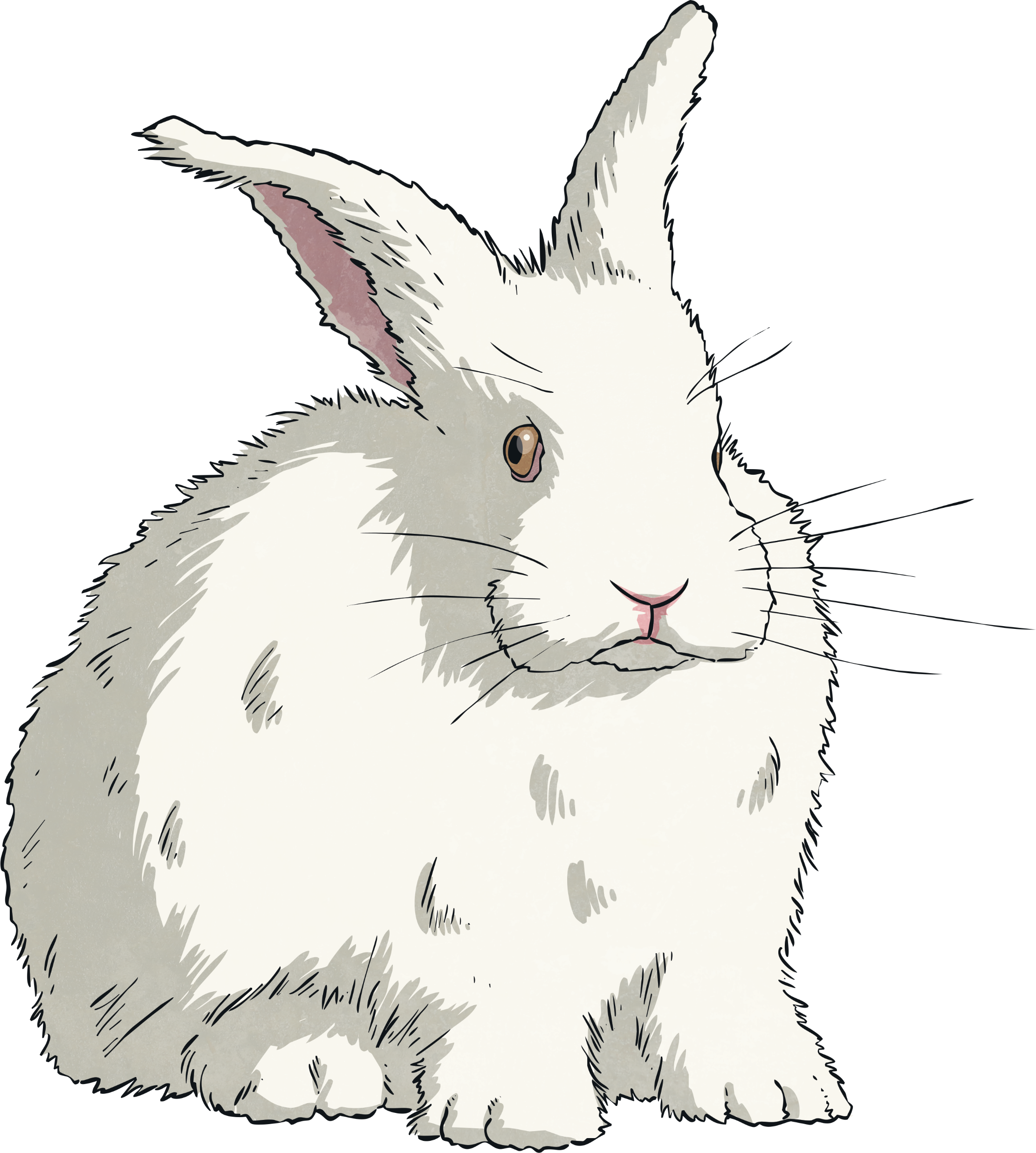 Your Task
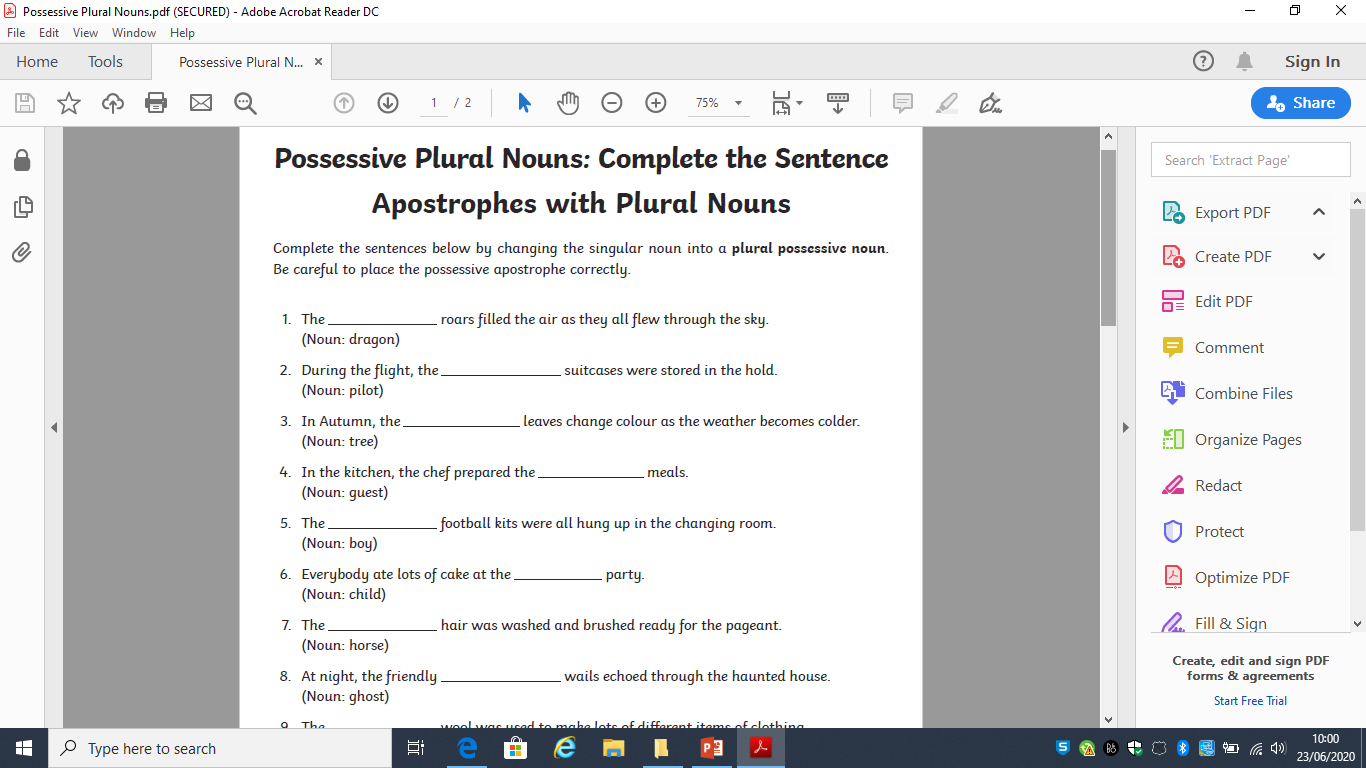 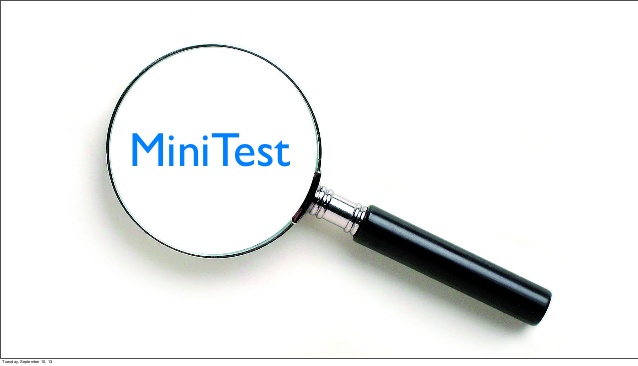 [Speaker Notes: On the following slides will be SATS questions based on what they have just learnt.]
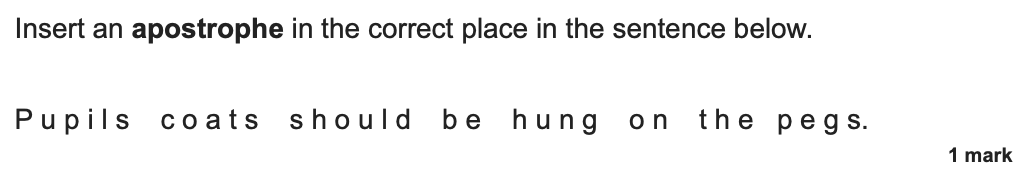 [Speaker Notes: Pupils’ coats should be hung on the pegs.]
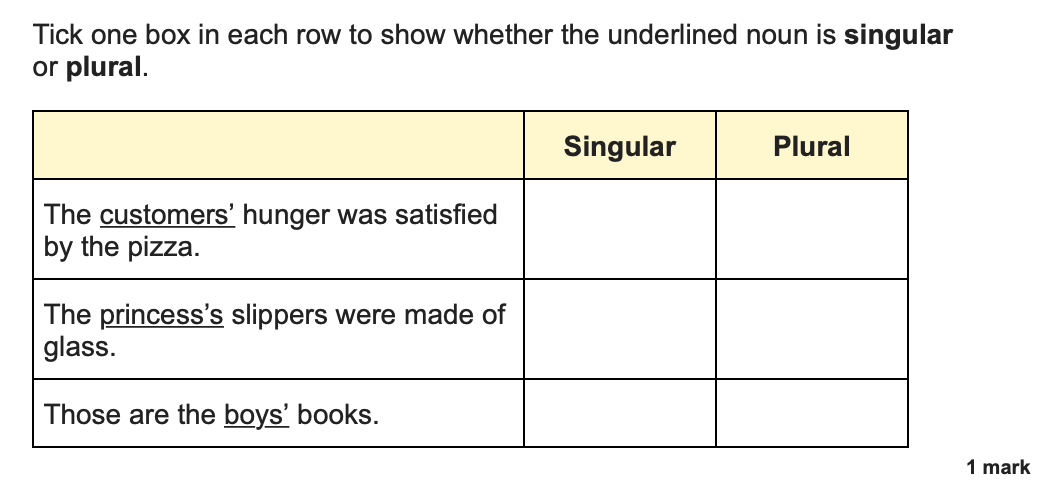 [Speaker Notes: Plural
Singular
Plural]
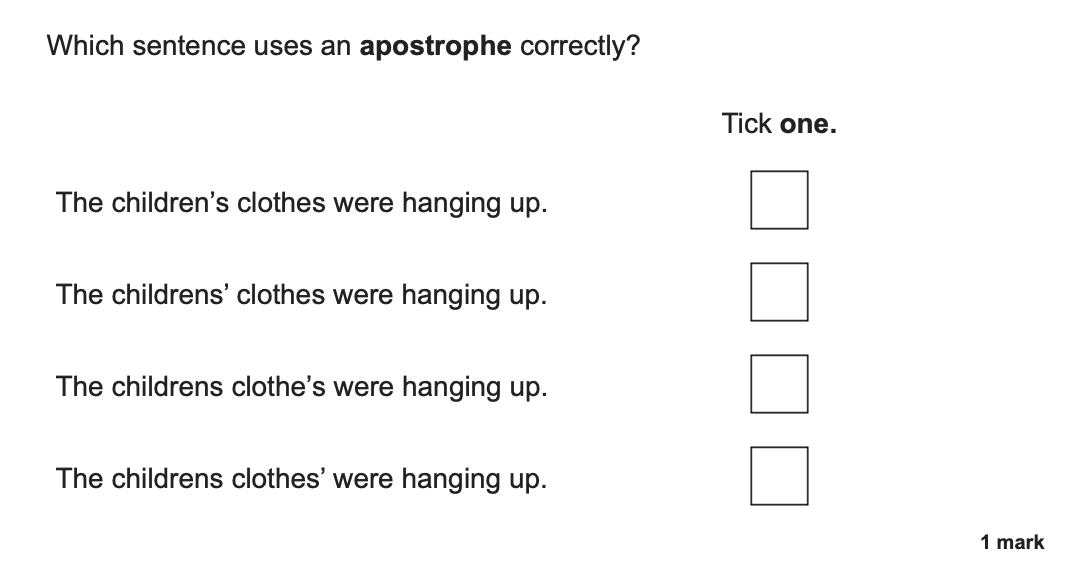 [Speaker Notes: Top answer – The children’s clothes were hanging up.]
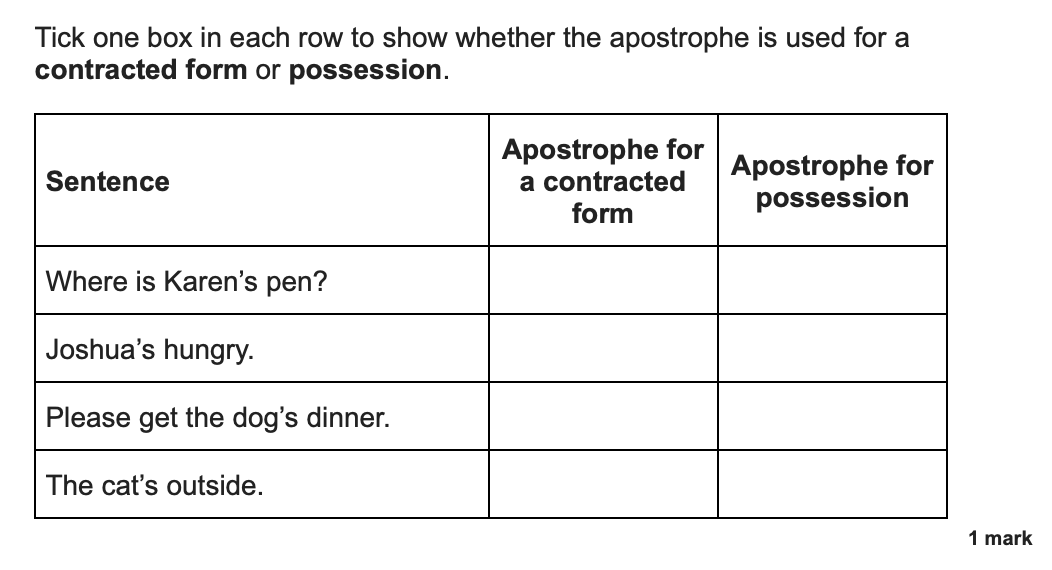 [Speaker Notes: Possession
Contracted form
Possession
Contracted form]